CLASSIC ROADSIDE
Christchurch
Clarence St - Riccarton (IN)
PANEL ID: CHCH65-61
25,886No
Orientation:Physical Size:
Daily Visuals:Illuminated:
150°6 x 3m
This in-demand panel located on multi-laned Whiteleigh Ave targets inbound audiences en route to SH1, Riccarton Mall and the CBD. Congestion at the traffic light-controlled intersection with Blenheim Rd assures high dwell times. Businesses in the vicinity include Kmart, McDonald’s, PAK’nSAVE and Noel Leeming. Hagley Park is nearby. This location is a standout for audiences that visit Electronics Stores, Outdoors Stores, Office Supplies, Department Stores and more (LANDMARKS ID).
Find on Google Maps
Find on Google Maps
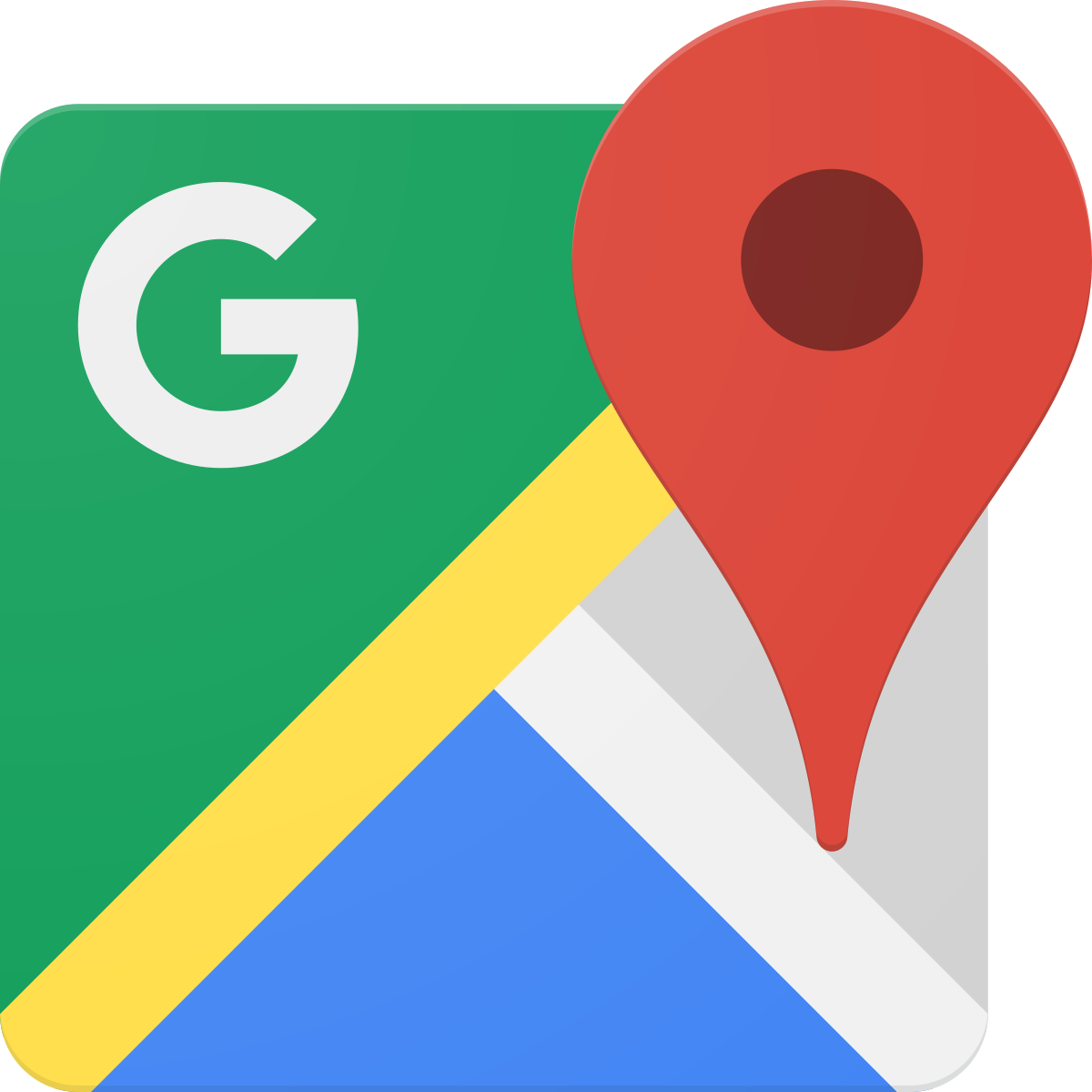 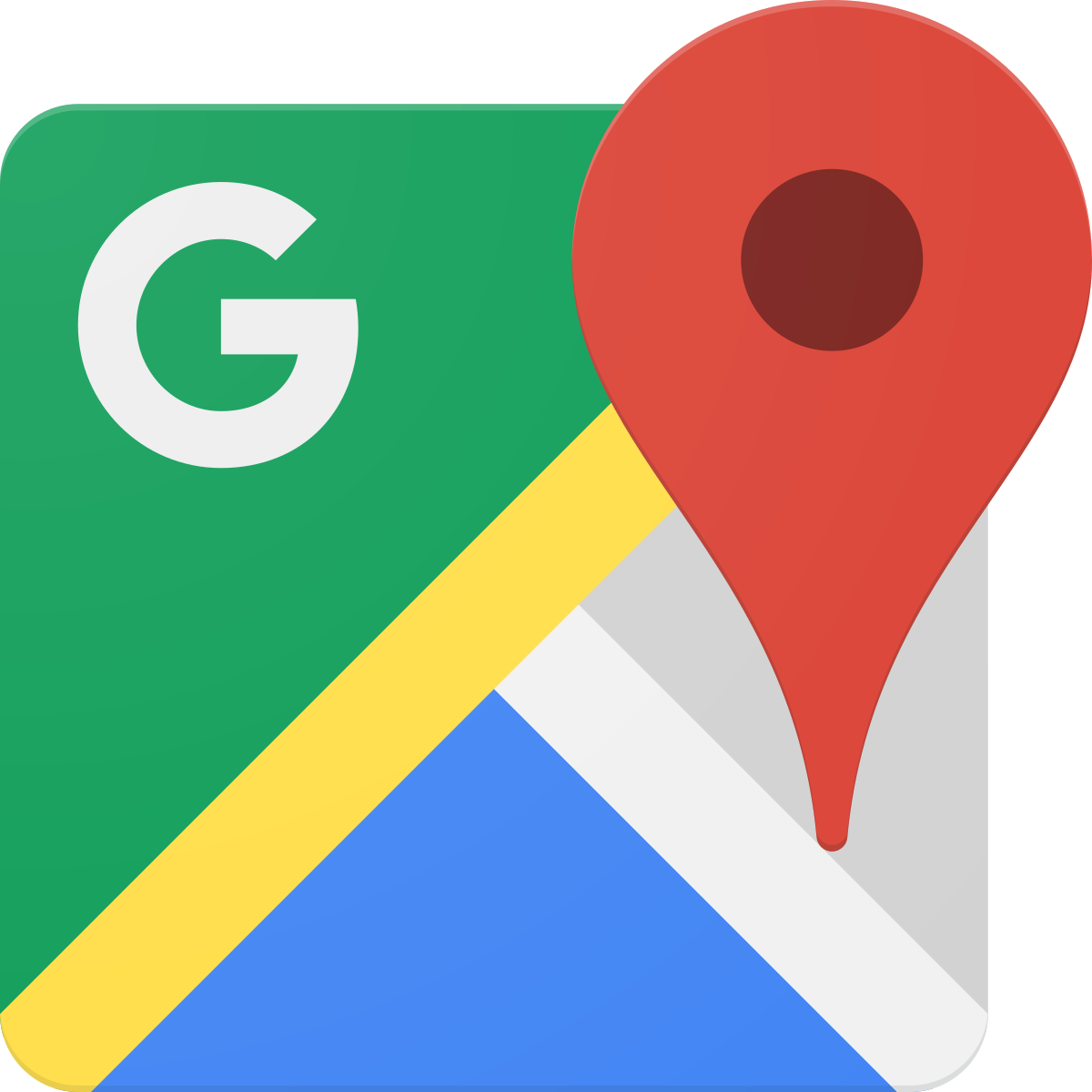